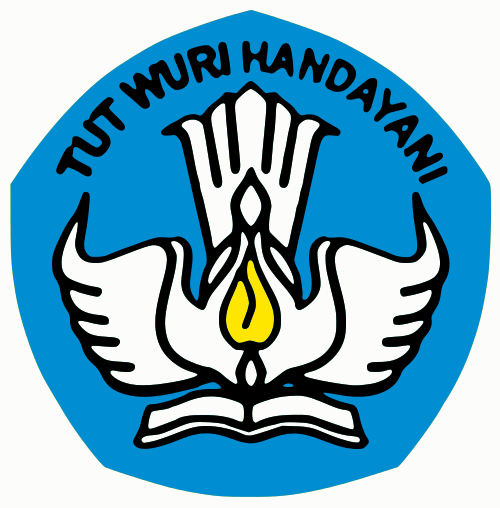 Modul 2: Perkembangan dan belajar AUDKegiatan Belajar 1Cara Bermain Anak Usia Dini
Azizah Muis, S.Pd, M.Pd
Capaian Pembelajaran Mata Kegiatan (CPMK)
Merancang media pembelajaran untuk AUD berdasarkan teori bermain dan permainan dalam rangka mewujudkan pembelajaran yang sesuai dengan karakteristik anak abad 21.
Pokok-pokok Materi
Konsep Dasar Bermain Anak Usia Dini 
Karakteristik Kegiatan Bermain Anak Usia Dini 
Manfaat dan Fungsi Kegiatan Bermain 
Urgensi Kegiatan Bermain 
Peran Orang Dewasa dalam Kegiatan Bermain Anak Usia Dini
Bermain
UU Perlindungan Anak No. 23/2002 Pasal 11
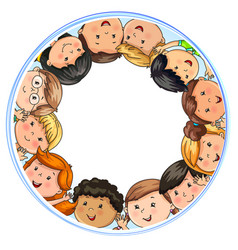 Manfaat Bermain
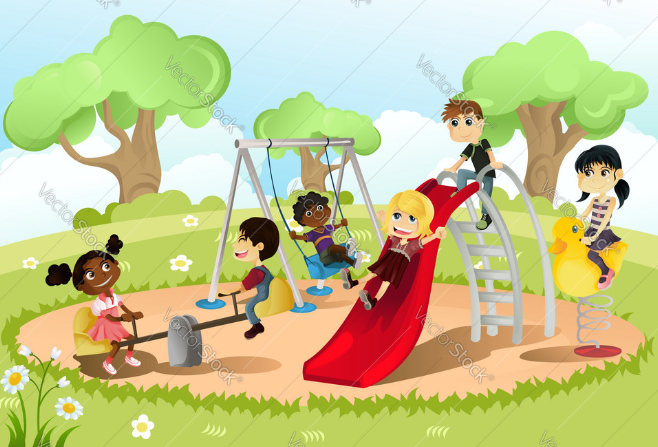 Urgensi Kegiatan Bermain terhadap Perkembangan Anak
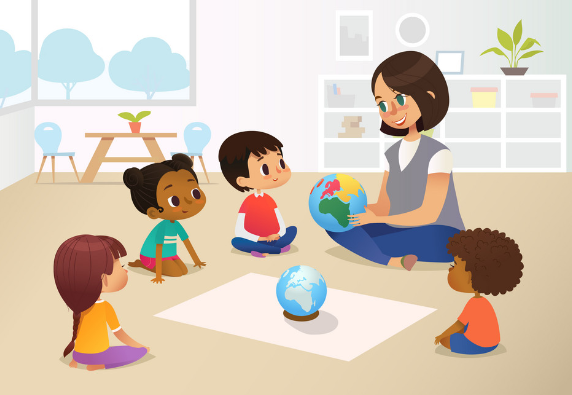 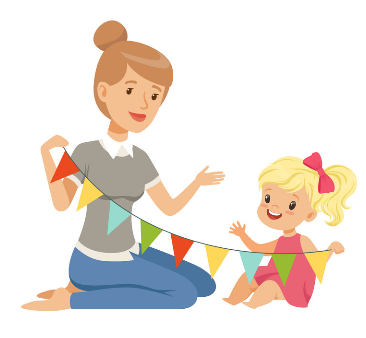 Peran Guru dalam Kegiatan Bermain Anak (Rachel)
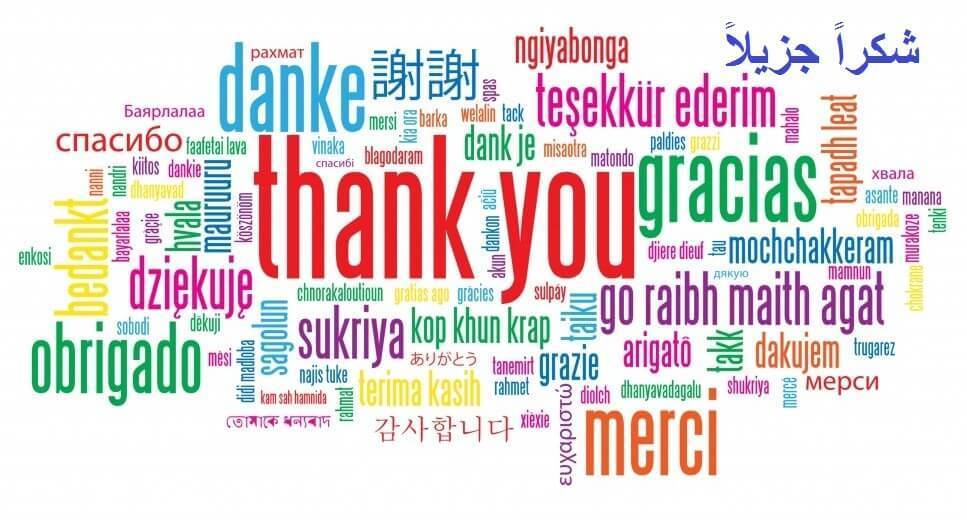 Terima Kasih